Ryby
7. ročník
motivující otázky:

Nejstarší vývojová skupina obratlovců?

Kde se ryby vyvinuly?

Jak se přizpůsobily?

Druhy ryb podle potravy?

Čím jsou ryby v současnosti ohrožovány?

Jak se zachováš, když zjistíš, že do vody unikly škodlivé          látky?
až ½ miliardy let
ve vodním prostředí
ploutve, žábry, postranní čára
býložravé a dravé
znečištění a nadměrný rybolov
roztřiď jednotlivé druhy:

	mořské						sladkovodní
KAPR
TRESKA
ŠTIKA
SUMEC
MAKRELA
TUŇÁK
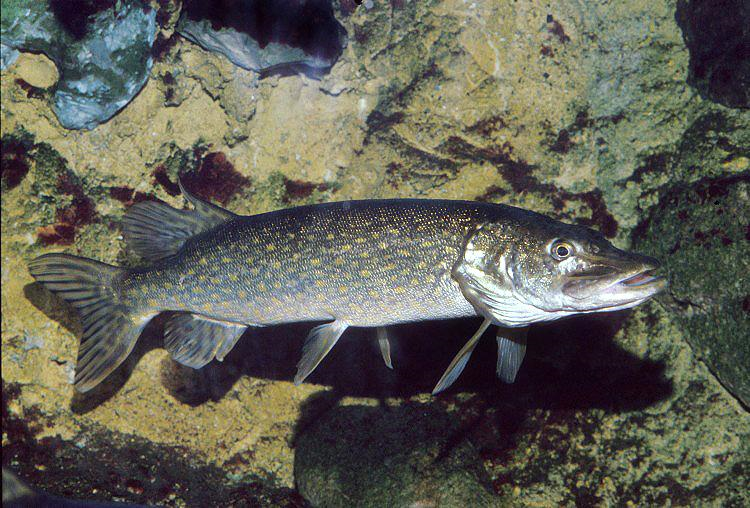 Proč nemůže žít kapr v moři?
moře
řeka
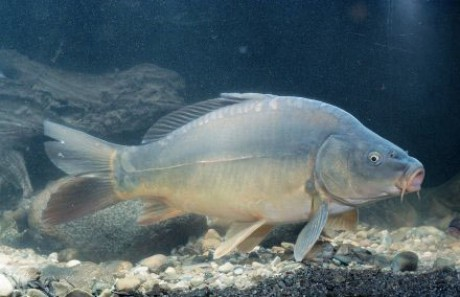 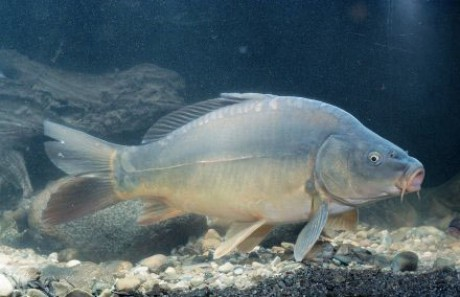 OSMOTICKÝ TLAK
Kapr by byl v moři odvodňován (trpí žízní )
sestav z organizmů příklad potravního řetězce
plotice
řasy
jepice
štika
správně:
řasy
plotice
jepice
štika
Zvláštní smyslový orgán ryb
S       T     R    U    H
P
M              Ř     E
O
S
K      Ř     E     L    E
Ř     E      N     Í
T
R
A     K
A
Š      T      I      K
N
R     Y       B               Í      K
N
Z              E      Č       I     Š     T    Ě    N     Í
M     L               Č      Í
Í
K      A               E     R
Č
Á
S              D     K      Y
R
J      I      K               Y
K              P      R
A
najdi názvy ryb
			
	KA			N
	PST			OUN
	SUM			PR
	OK			DÁT
	CAN			KA
	LÍ			RUH
	ŠTI			EC
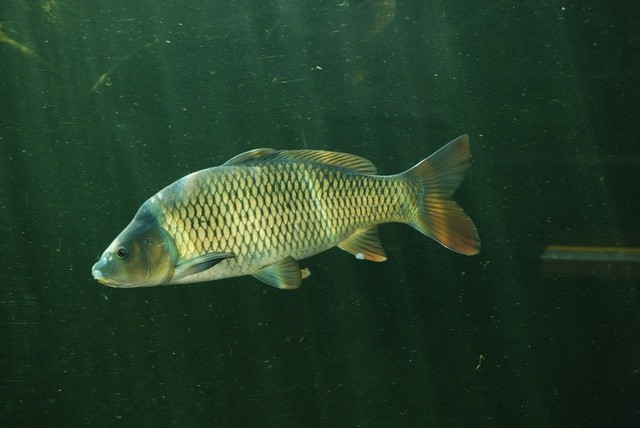 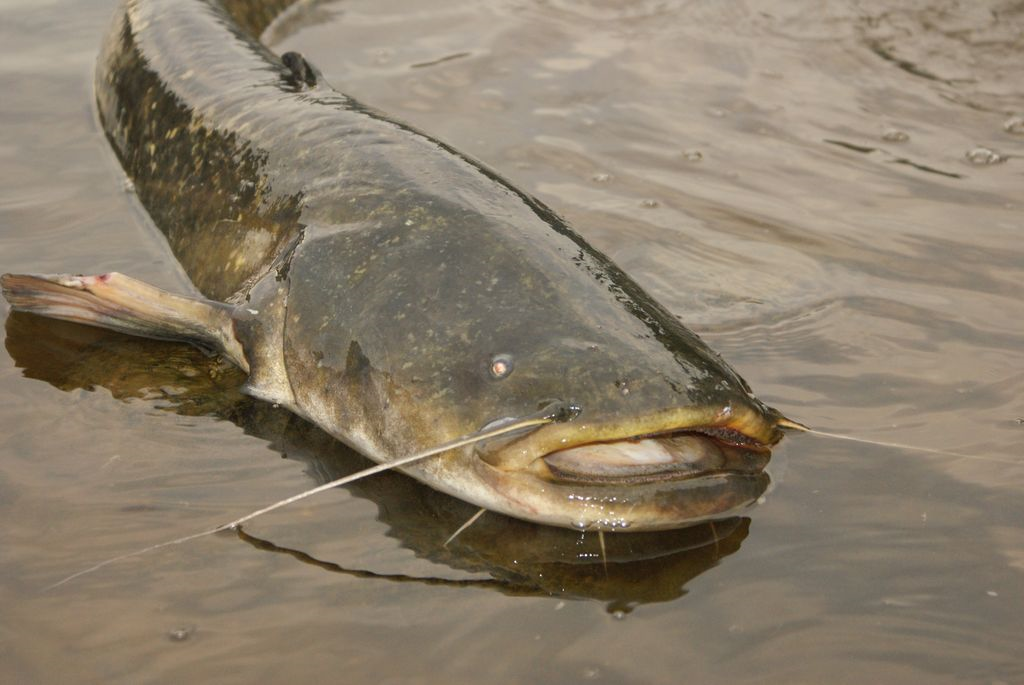 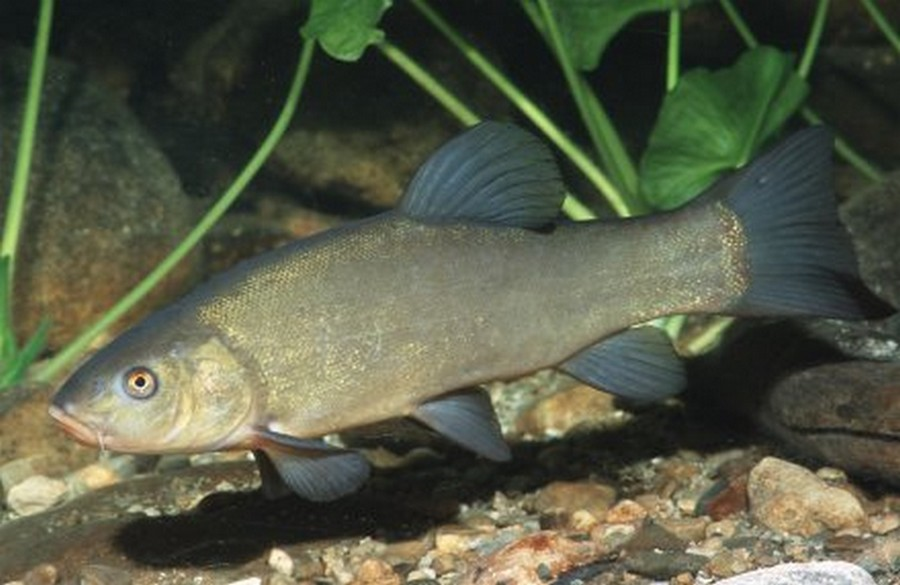